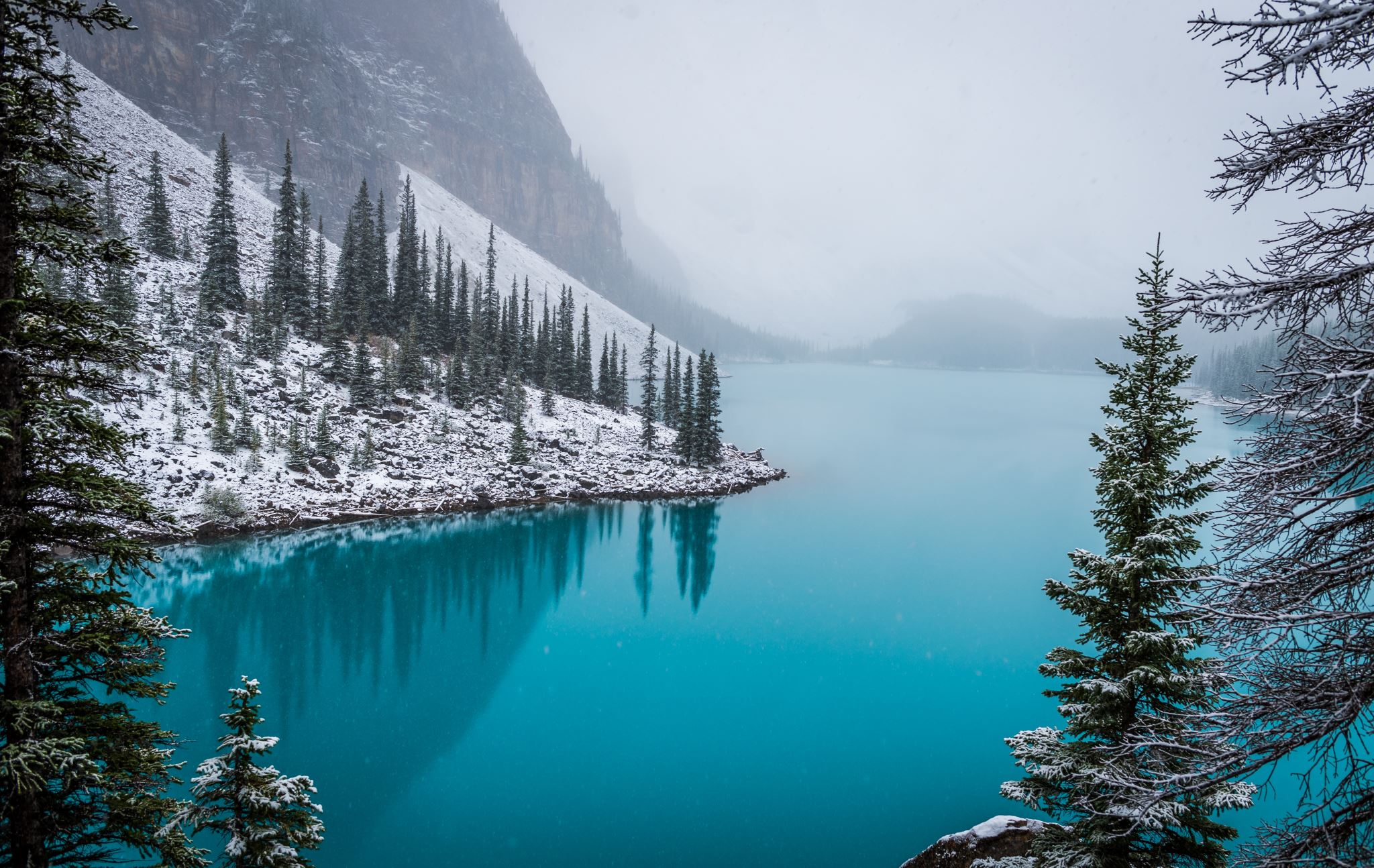 CSC 111Lab 6
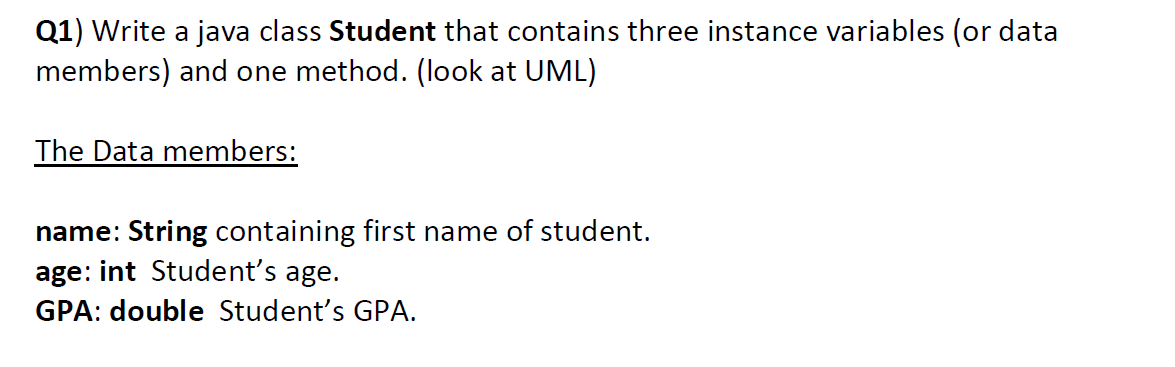 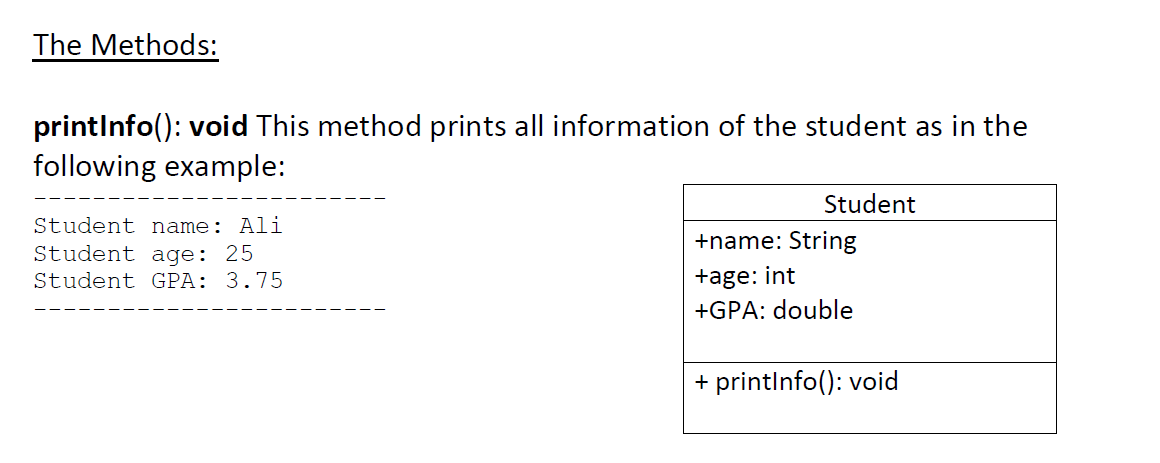 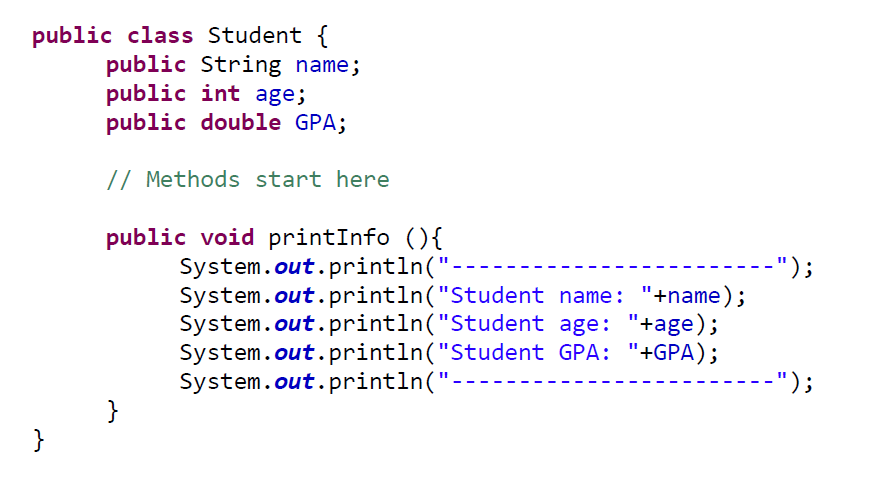 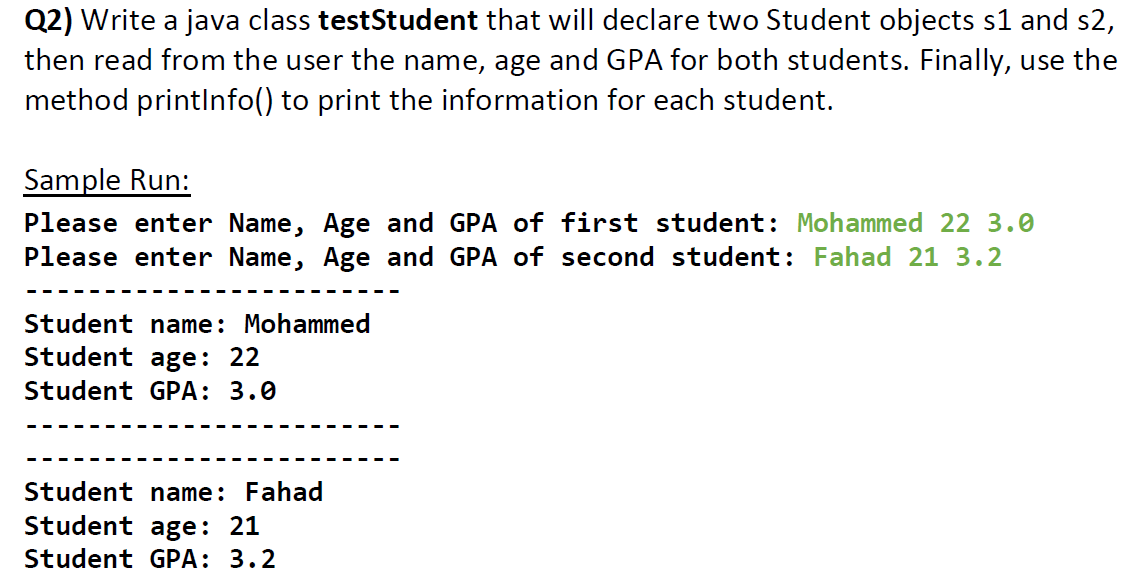 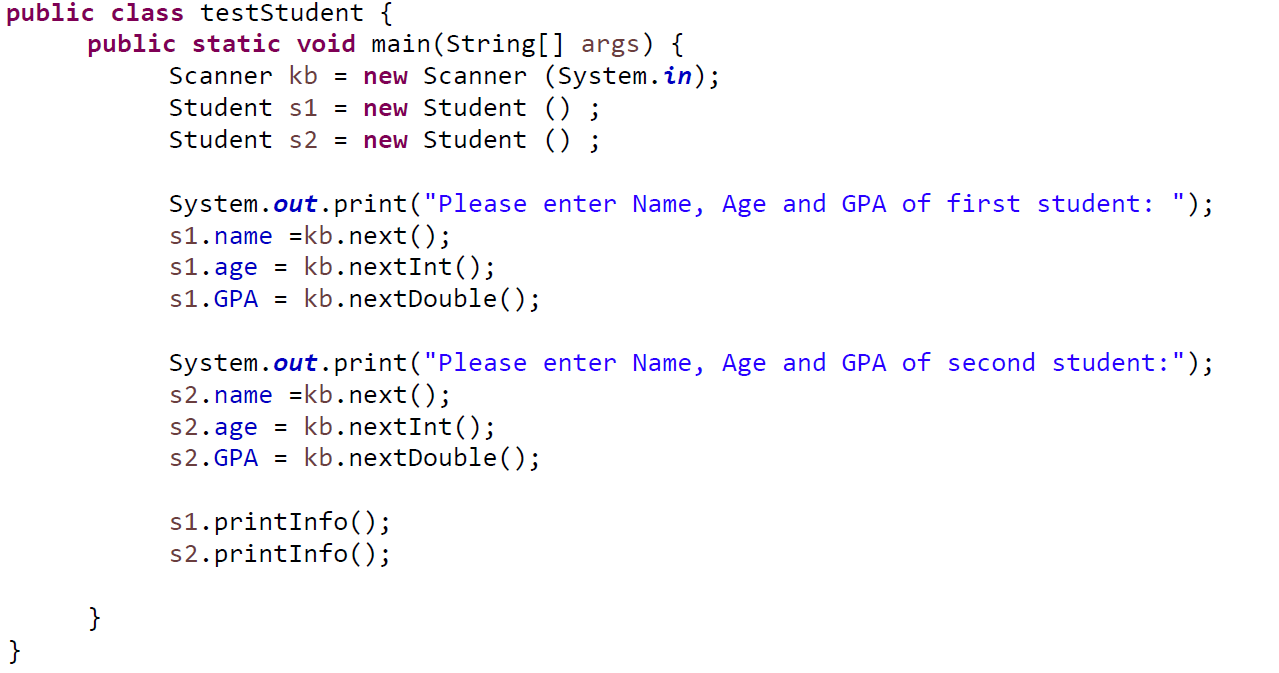 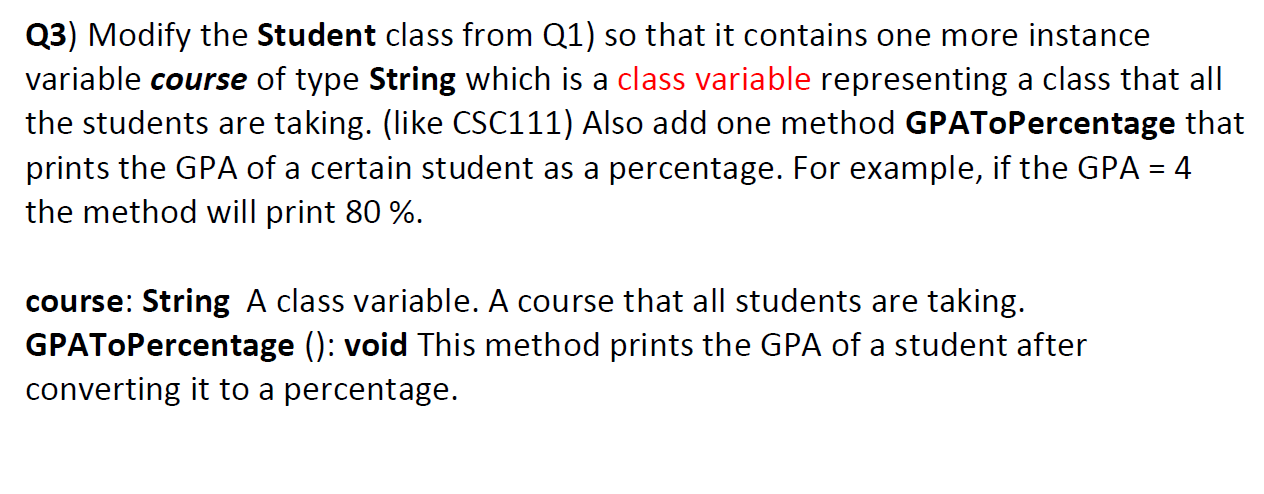 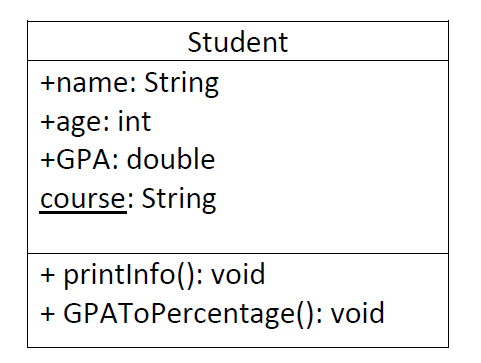 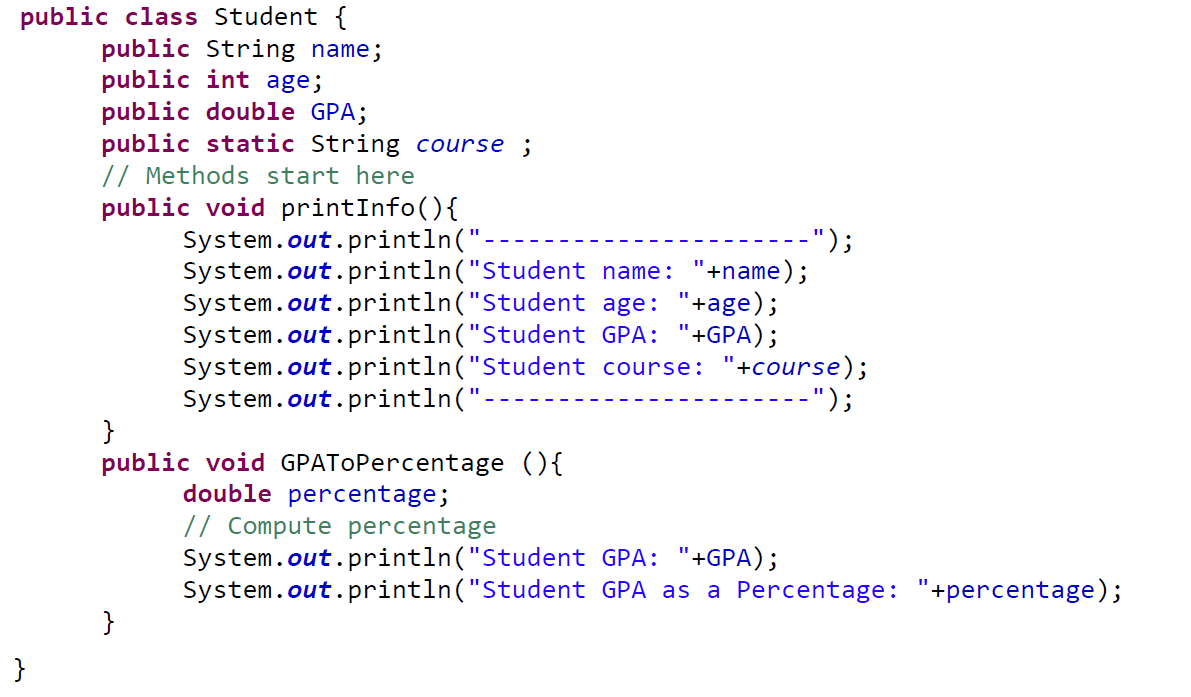 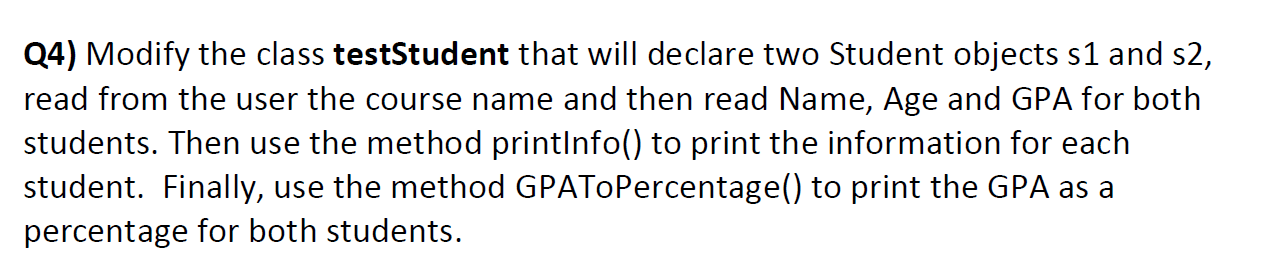 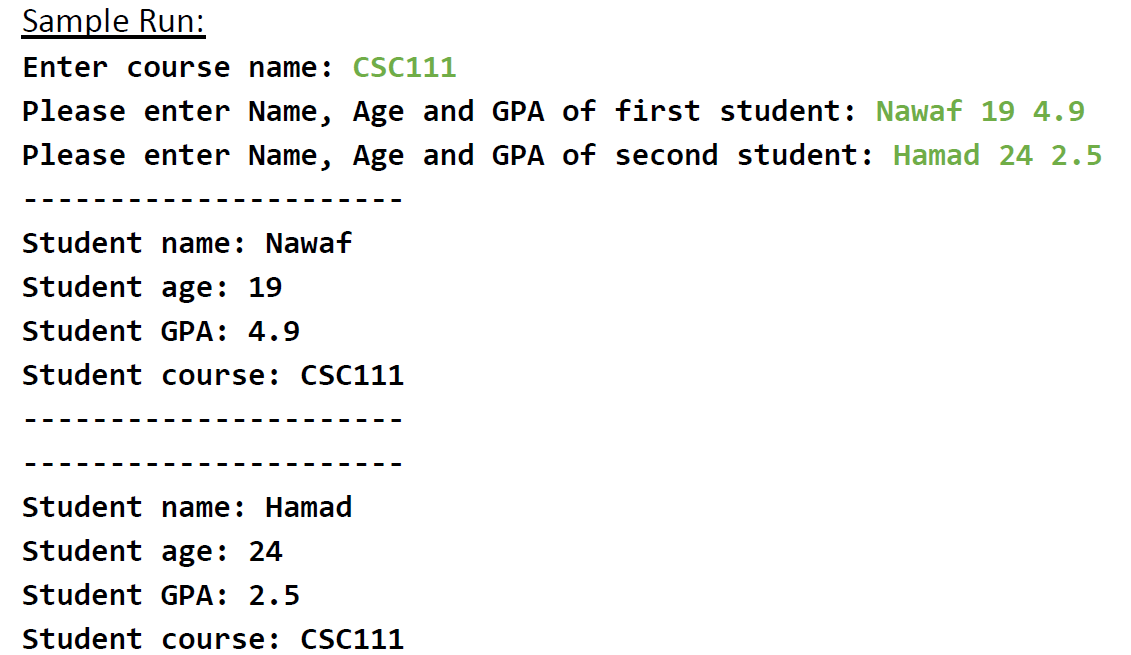 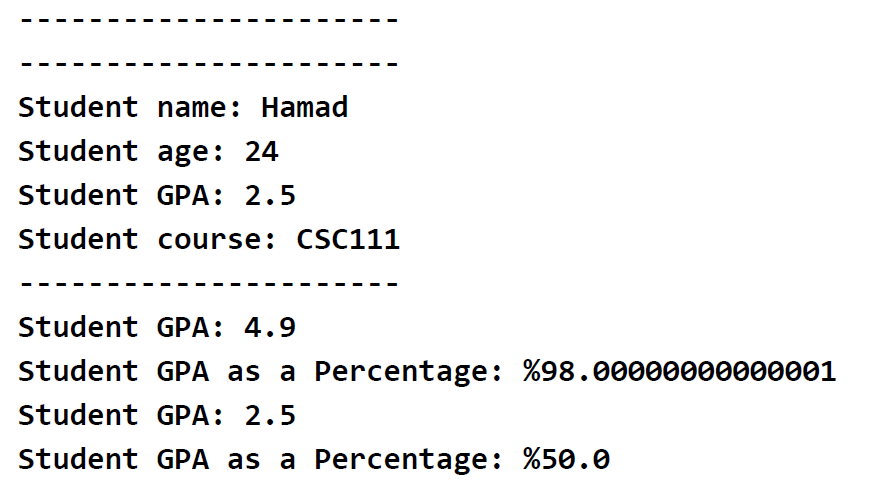 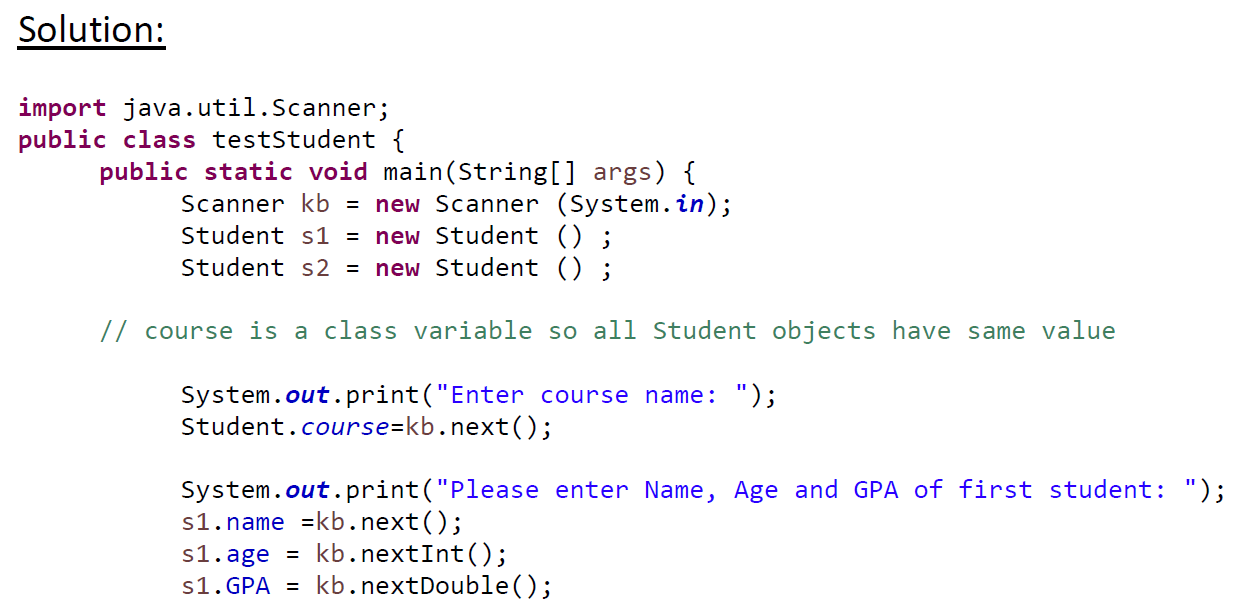 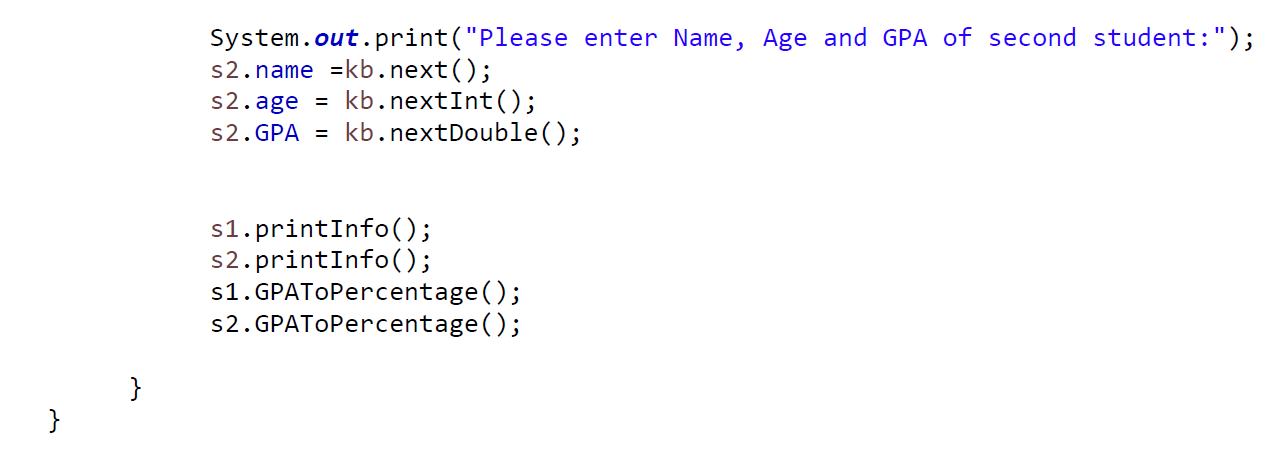